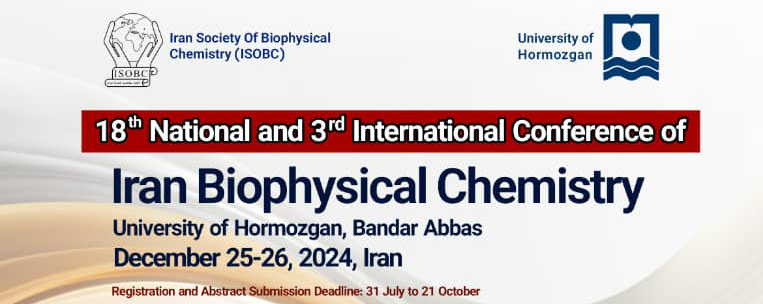 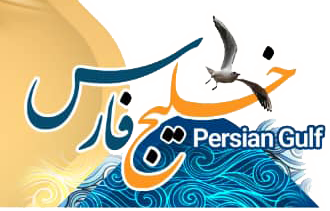 عنوان 46 B Titr
نویسنده اول، نویسنده دوم، نویسنده سوم و ... B Zar Bold 36
مشخصات نویسندگان B Zar Bold 32
مقدمه
روش بررسی
متن تمامی قسمت‌های پوستر به غیر از بخش منابع (B Zar 26) بوده و برای کلیه متون از حالت پاراگراف از راست (متن از راست به چپ)- حالتJustify   استفاده شود. از کلی گویی اجتناب گردیده و به وضوح به بیان مطالب اصلی و اهداف مقاله پرداخته شود و تمامی قسمت‌های مقاله به‌صورت مختصر بیان گردد. قابل ذکر است اندازه پوستر 60 در 90 سانتی متر بوده و خواهشمند است نویسندگان محترم الگوی پوستر را رعایت فرمایند. فونت عنوان مقاله، نویسندگان، مشخصات آن‌ها و رایانامه نویسنده مسئول مطابق با الگوی بالا باشد.
در این قسمت ضرورت انجام پژوهش خود را توضیح داده و اهداف تحقیق را به روشنی و به دور از بیان مطالب اضافی و کلیات شرح دهید.
سعی گردد از ذکر تمام جزئیات خودداری گردیده و به صورت مختصر و شفاف روش اصلی کار توضیح داده شود و نیازی نیست که تمامی موارد مرتبط با روش کار و ابزار مورد استفاده شامل مدل، نرم افزار و ... به تفصیل آورده شود.
نتایج
بیشتر از اشکال و جداول استفاده گردد که بصورت واضح و گویا تنظیم شده باشند.  فونت کمتر از بخش مقدمه نباشد
در صورتیکه مقاله شما ریویو است ، فقط بخش نتیجه گیری را در بخش مربوطه بگذارید
بحث و نتیجه گیری
رفرنس های مهم
در این قسمت سعی گردد از منابع مهم و اصلی استفاده گردد و منابع به ترتیب از منابع فارسی تا منابع انگلیسی شماره گذاری شوند. فونت منابع فارسی (B Zar 18)، فونت منابع انگلیسی:  16 Times New Roman
این بخش می توانید سپاسگذاری را نیز تعبیه کنید. 
بنا به صلاحدید خود می توانید با توجه به حجم مطالب، بخشهایی را کم و زیاد کنید.
بیشتر از اشکال و جداول استفاده گردد که بصورت واضح و گویا تنظیم شده با شند.